Securing Schools While Ensuring Life Safety:Classroom Security for Existing Educational and Day Care FacilitiesState Fire Marshal’s OfficeJoe Delaune, Chief Architect, CBOJames Edwards, Enforcement Major- Zone B
LOCKING
The function of a lock is to provide security, however, if it’s not properly selected or installed, it could jeopardize the safety of the occupants.  Simply put, locks must control ENTRY to a space while allowing the occupants the ability to freely EXIT the space.
Acceptable Locking System Types
Free Egress
Delayed-Egress Locks
Access-Controlled Egress Doors
Special Locking Arrangements in Healthcare Occupancies
Electric Strikes
Magnetic Lock Releasing Devices
NFPA 101, Life Safety Code Requirements
4.5.3.2 Unobstructed Egress.  (Fundamental Requirements)

In every occupied building or structure, means of egress from all parts of the building shall be maintained free and unobstructed. No lock or fastening shall be permitted that prevents free escape from the inside of any building other than in health care occupancies and detention and correctional occupancies where staff are continually on duty and effective provisions are made to remove occupants in case of fire or other emergency. Means of egress shall be accessible to the extent necessary to ensure reasonable safety for occupants having impaired mobility
NFPA 101, Life Safety Code Requirements
7.2.1.5.1  Doors shall be arranged to be opened readily from the egress side whenever the building is occupied.

7.2.1.5.2  Locks, if provided, shall not require the use of a key, a tool, or special knowledge or effort for operation from the egress side. 

7.2.1.5.3  The requirements of 7.2.1.5.1 and 7.2.1.5.2 shall not apply where otherwise provided in Chapter 18 through Chapter 23, (Healthcare and Detention occupancies).
NFPA 101, Life Safety Code Requirements
7.5.1.1  Exits shall be located and exit access shall be arranged so that exits are readily accessible at all times.

7.5.2.1  Access to exits shall not be through.. Rooms or spaces subject to locking..

7.4.1.6  Elevator lobbies shall have access to at least one exit. Such exit access shall not require the use of a key, a tool, special knowledge, or special effort. 

7.1.5  Projections from the ceiling shall be not less than 80” nominal above the finished floor (mag lock installations)
Fundamental Locking Concept
Lock people out – not in!
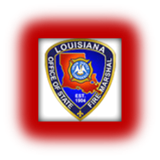 NON-COMPLIANT DEVICES
BE CAREFUL!  There are MANY devices on the market that are NOT ACCEPTABLE for use in SCHOOLS.
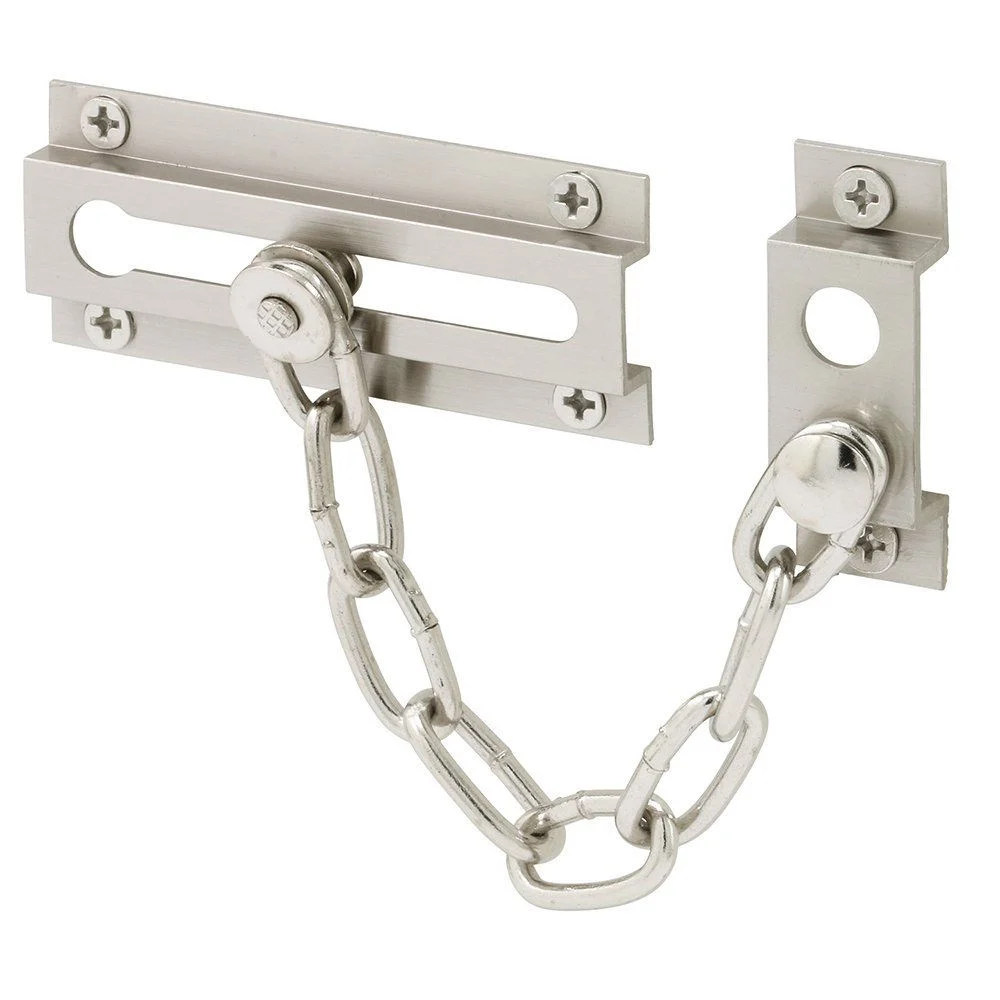 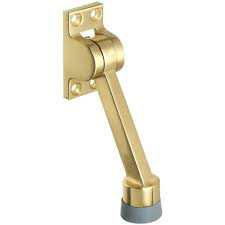 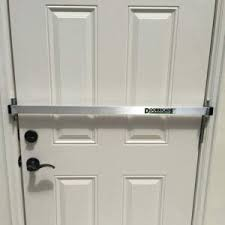 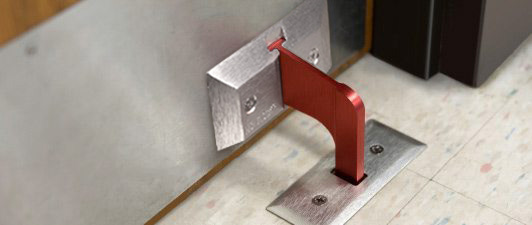 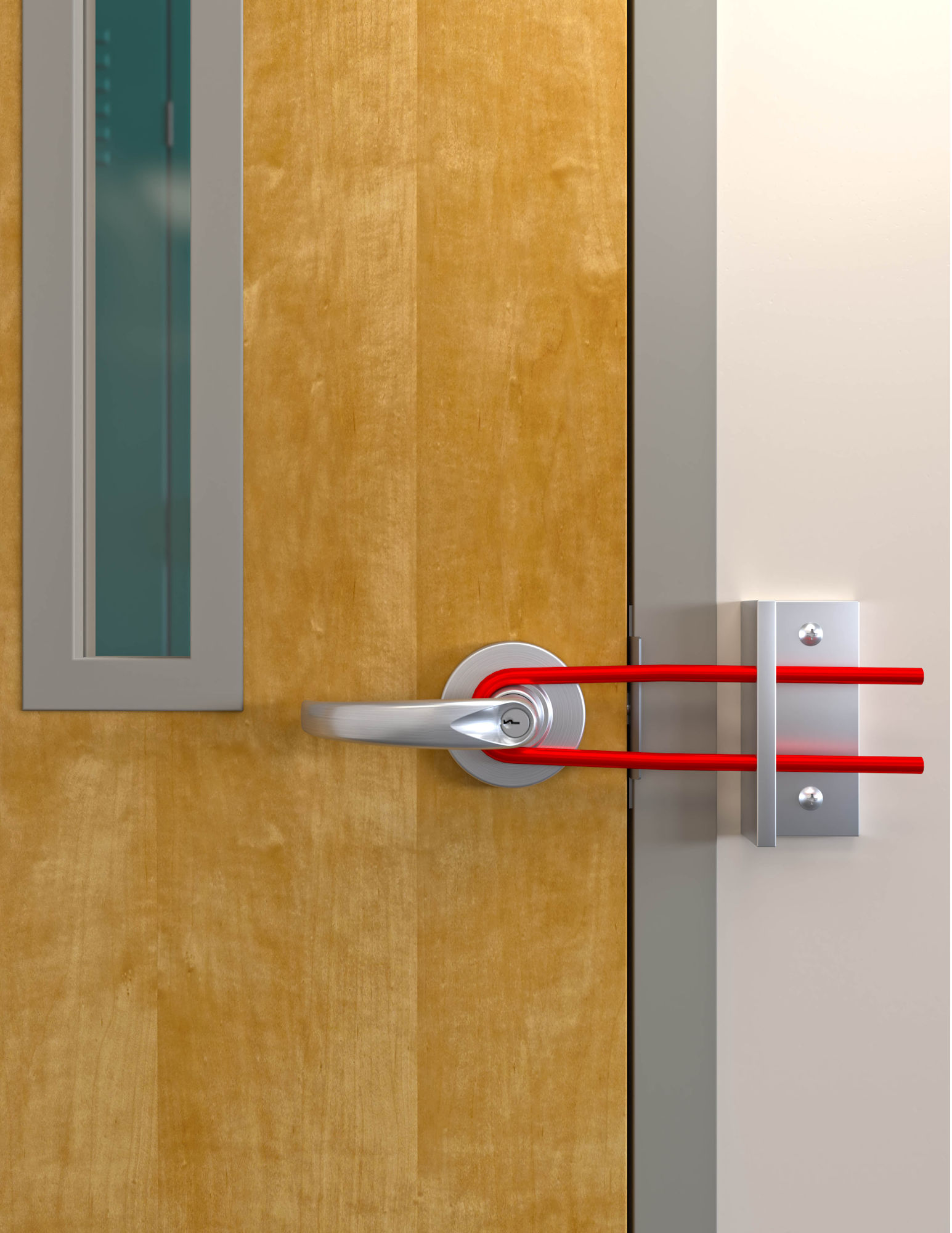 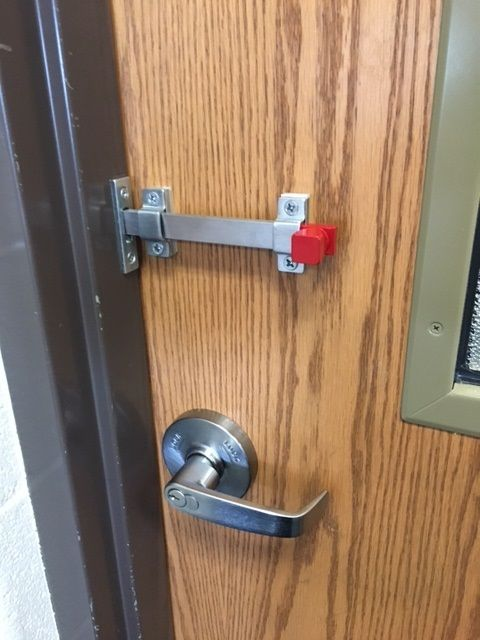 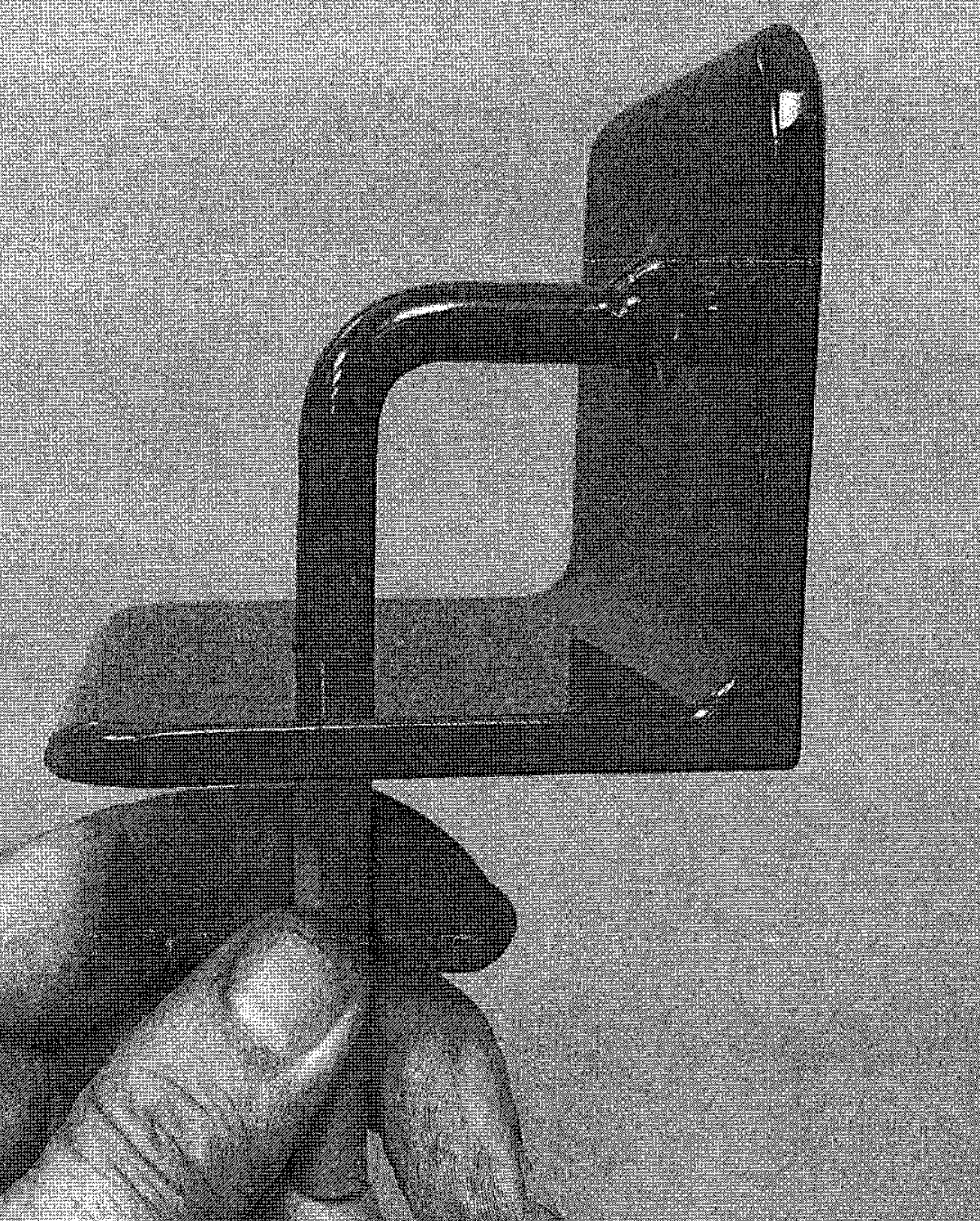 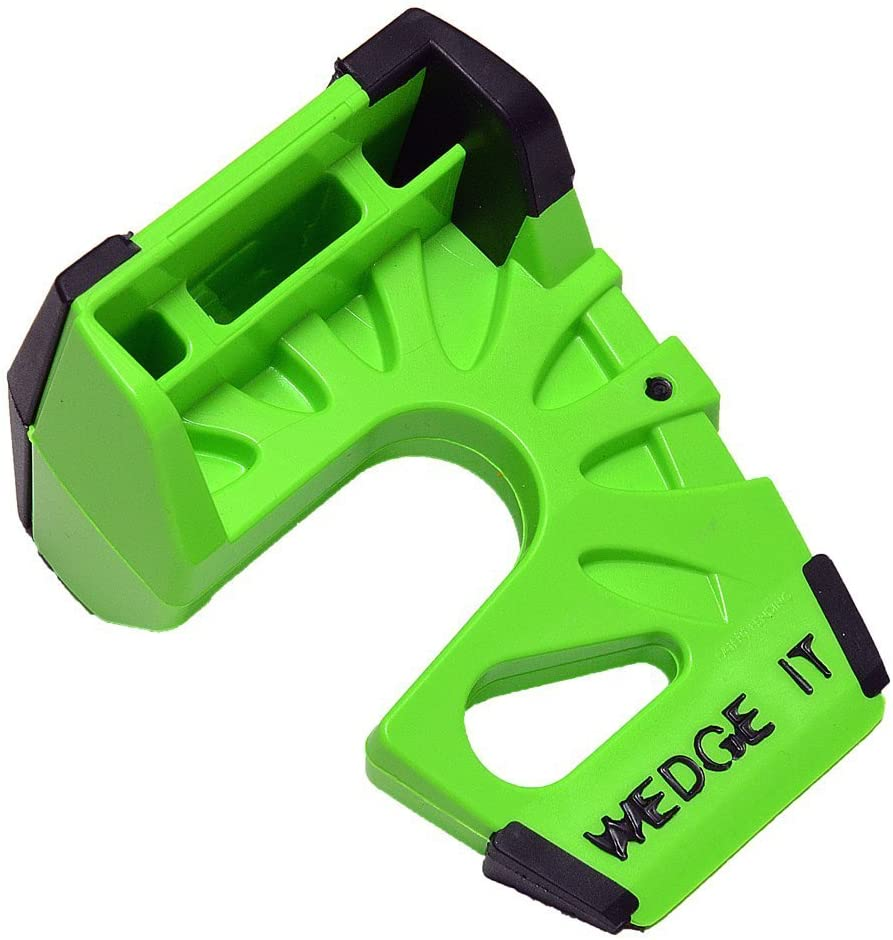 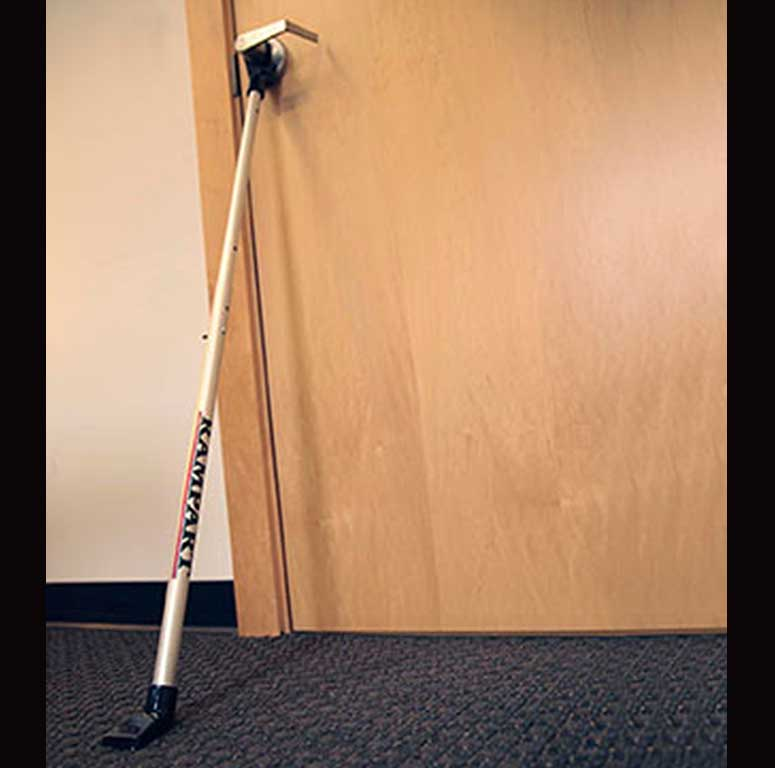 NFPA 101, Life Safety Code Occupancy Requirements
EDUCATIONAL & DAY CARE, Chapters 14 & 16

Delayed-egress locks are permitted. 

Access-controlled egress doors are permitted.
Specific Allowances
INTERPRETIVE MEMORANDUM IM 2018-03 and IM 2019-01 provide specific allowances for schools and descriptions of the various types of special locking arrangements.  
These memos can be viewed on our website at LASFM.ORG in the Plan Review section, under the “Code Interpretations” drop down.
[Speaker Notes: These are also available to them in the Summit app where they have been uploaded.]
Interpretive Memorandums
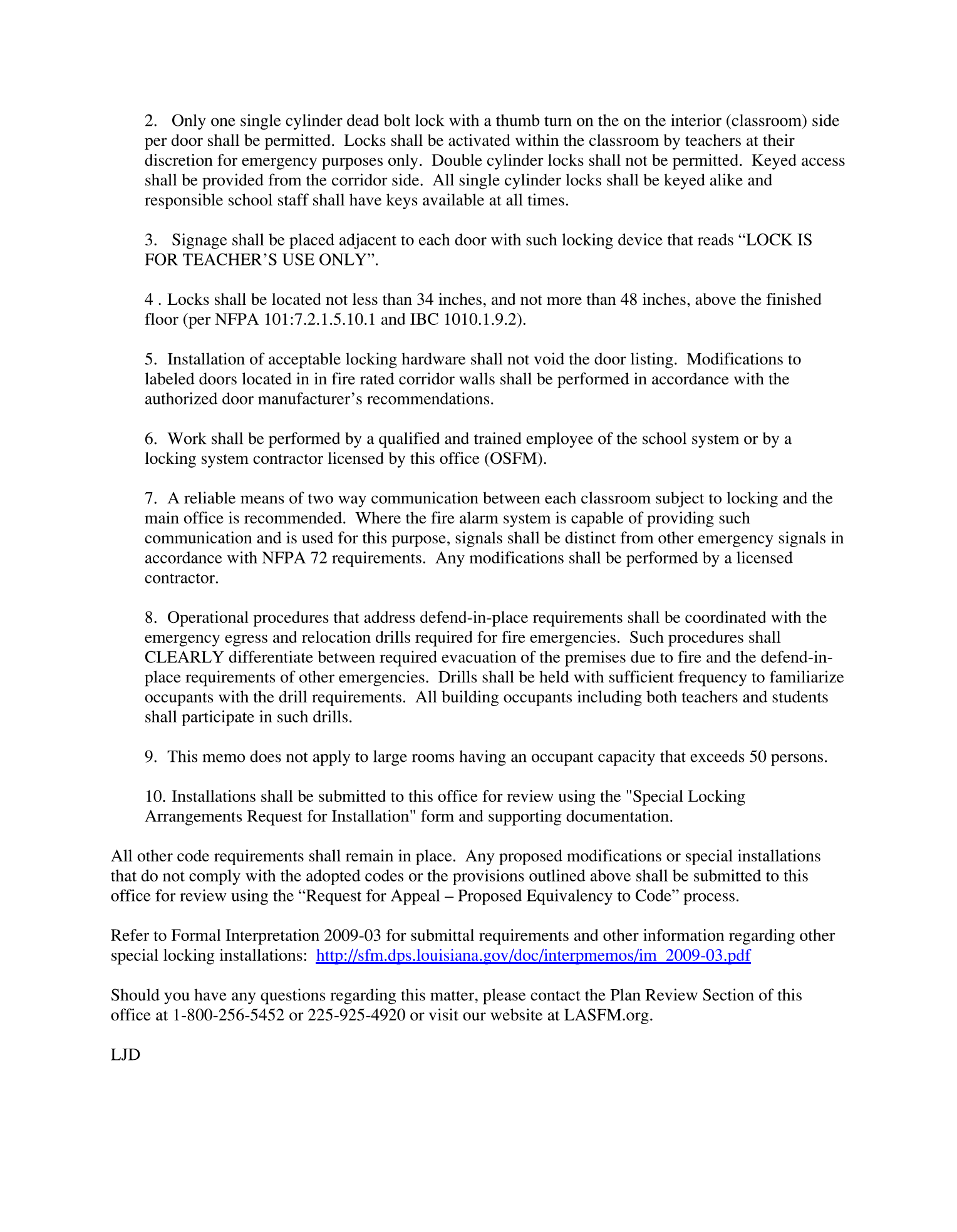 Interpretive Memorandum 2018-03
Summary:

Classroom Security for Existing Educational (grades K–12) and Day Care
Addresses requirements that will allow for one additional releasing operation on existing classroom doors. 
Applies only to existing educational and day care occupancies that are subject to economic and structural restraints that prohibit a code compliant retrofit
Interpretive Memorandum 2018-03
Only one single cylinder dead bolt lock with a thumb turn on the on the interior (classroom) side per door shall be permitted

Locks shall be activated within the classroom by teachers at their discretion for emergency purposes only
      
Double cylinder locks shall not be permitted.  Keyed access shall be provided from the corridor side

All single cylinder locks shall be keyed alike and responsible school staff shall have keys available at all times
Interpretive Memorandum 2019-01
Summary:

 Special Locking Arrangements

 DELAYED-EGRESS LOCKING SYSTEMS
Allowed in schools and in assembly spaces other than on the main entrance/exit.   

NOTE: An approved supervised automatic sprinkler system or an approved automatic fire detection system is required for the building in order to use this system.  Emergency lighting is also required at doors that are equipped with delayed-egress locks.  Only one (1) delayed-egress lock is permitted in any path of egress to a public way.
Interpretive Memorandum 2019-01
Special Locking Arrangements

 ACCESS-CONTROLLED (SENSOR RELEASED) EGRESS DOOR LOCKING SYSTEMS
Allowed in schools and assembly spaces.  

NOTE: The Assembly Occupancy chapter does not permit access-controlled egress door systems to be energized while the building is occupied by the assembly (50 or more people).
Interpretive Memorandum 2019-01
Special Locking Arrangements

 ELECTRIC STRIKES AND LATCH RETRACTING DOOR HARDWARE
Allowed in schools and assembly spaces.  

NOTE: NFPA 80 requires electric strikes and latch retracting door hardware on fire rated door assemblies to be listed and to fail such that positive latching is maintained.
Interpretive Memorandum 2019-01
Special Locking Arrangements

 ELECTRICALLY CONTROLLED (ELECTROMAGNETICALLY LOCKED) EGRESS DOORS
These locking system types are permitted under specific conditions, and are recognized by the use of an electromagnetic lock released by an appropriately listed, mechanically activated releasing device affixed to the door (door hardware release).  

Locking system units must be tested and listed in accordance with UL 294.
Louisiana Law R.S. 40:1574
In accordance with R.S. 40:1574, renovations to a building require submittal of plans and specifications to the State Fire Marshal’s office for review prior to the work being performed. 

Locking installations fall into the definition of renovation. The information required in IM 2018-03 and IM 2019-01 must be submitted for plan review when locking devices are proposed to be installed.  A satisfactory review must be performed by this office prior to the installation of the locking hardware.
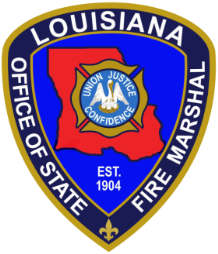 LOUISIANA DEPARTMENT OF PUBLIC SAFETY AND CORRECTIONS	             OFFICE OF STATE FIRE MARSHAL, CODE ENFORCEMENT  AND BUILDING SAFETY
Questions?
Joe Delaune, Chief Architect, CBOJames Edwards, Enforcement MajorJoe.Delaune@la.govJames.Edwards@la.gov
THANK YOU!